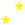 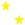 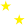 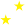 STRENGTHENING LAWYERS LEGAL KNOWLEDGE AND COOPERATION WITH PROSECUTORS AND JUDGES, TO PROTECT VICTIMS OF HUMAN TRAFFICKING RIGHTS IN THE JUDICIAL PROCEEDINGSFinanced by the Justice Programme of the European UnionLEGISLATIVE FRAMEWORK CONCERNING VICTIMS OF HUMAN TRAFFICKING, FOREIGN CITIZENSSilvia Berbec – Lawyer Bucharest Bar RomaniaTraining 10-12 May 2017 Bucharest RomaniaTraining 20-21 October 2017 Bucharest Romania
This publication has been produced with the financial support of the Justice Programme of the European Union. The contents of this publication are the sole responsibility of the author and can in no way be taken to reflect the views of the European Commission
Solicitantul de azil 
Beneficiar al protecției internaționale 
 Refugiatul 
Persoană care poate beneficia de protecție subsidiară
Tolerarea
The asylum seeker 
The beneficiary of international protection 
The refugee 
A person eligible for subsidiary protection 
Tolerance
Terminology
Convenția din 1951 privind statutul refugiaților
Directiva Consiliului 2004/83/EC privind standardele minime referitoare la condiţiile pe care trebuie să le îndeplinească resortisanţii ţărilor terţe sau apatrizii pentru a putea beneficia de statutul de refugiat sau persoanele care, din alte motive, au nevoie de protecţie internaţională.
1951 Convention Relating to the status of Refugees 
Council Directive 2004/83/EC on minimum standards for the qualification and status of third country nationals or stateless persons as refugees or as persons who otherwise need international protection and the content of the protection granted.
InternationalLegislative Acts
Legea 678 / 2001 privind prevenirea și combaterea traficului de persoane 
OUG 194/2002 privind regimul străinilor din România
Legea 122/2006 privind azilul în România
Law 678/2001 on preventing and combating trafficking in human beings 
GEO 194/2002  on foreigners regime in Romania
Law 122/2006 on asylum in Romania
Romanian Legislative Framework
Temerea de persecuție bine fondată
  Agenții de persecuție
Locul de persecuție
 Legătura de cauzalitate (“motivele invocate”)
 Motivele Convenției (rasa, religie, nationalitate, apartenenta la un grup social, opinie politica)
Well-founded fear of persecution
 Agents of persecution
Place of persecution
The causal link (“for reasons of”)
Convention grounds (race, religion, nationality, membership of a particular social group, political opinion)
Definitional Issues